Drift Chamber Monitoring
Are all systems functioning?

Do the time distributions look ok?

Is tracking functioning ok?

Do the tracks’ kinematic distributions look ok?

Are we in stable operation?
10/2/2017
DC Monitoring                                                              Mac Mestayer
1
Drift Chamber Monitoring
Are all systems functioning?

EPICS
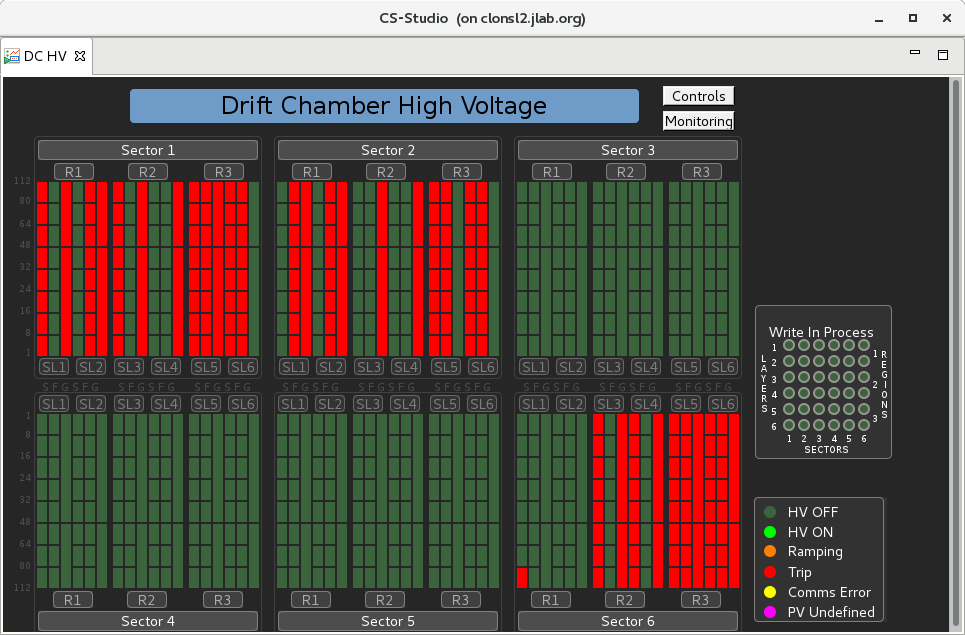 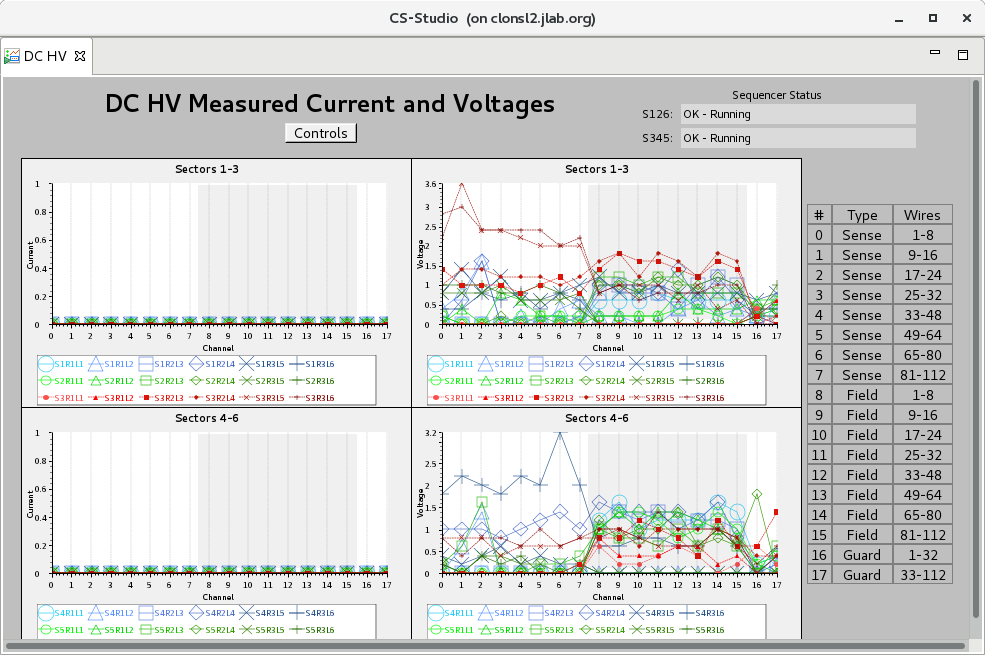 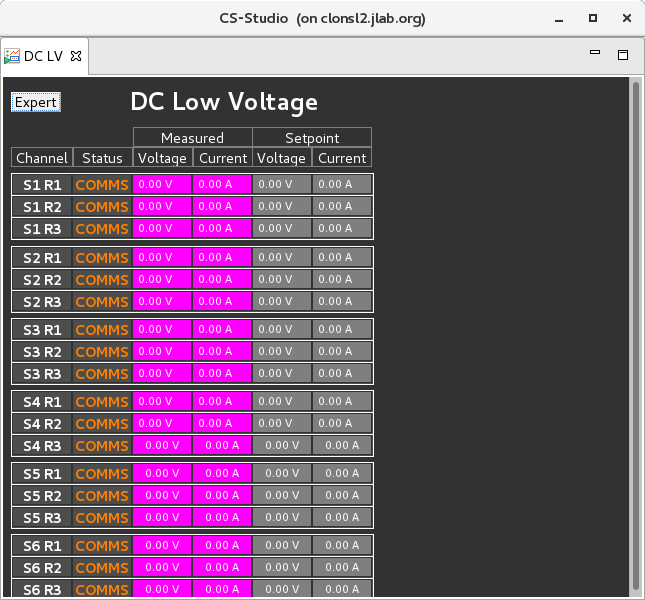 10/2/2017
DC Monitoring                                                              Mac Mestayer
2
Drift Chamber Monitoring
Are all systems functioning?
any hot or dead areas?
for raw data and for hits on tracks








Coming soon! automatic procedure to indicate known problems
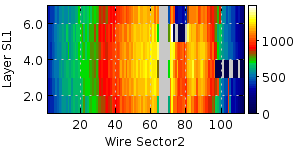 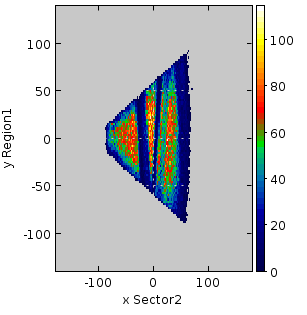 Occupancy plots
: dead areas
10/2/2017
DC Monitoring                                                              Mac Mestayer
3
Drift Chamber Monitoring
Do the time distributions look ok?








Coming soon! Strip charts of t0 & tmax vs. run number
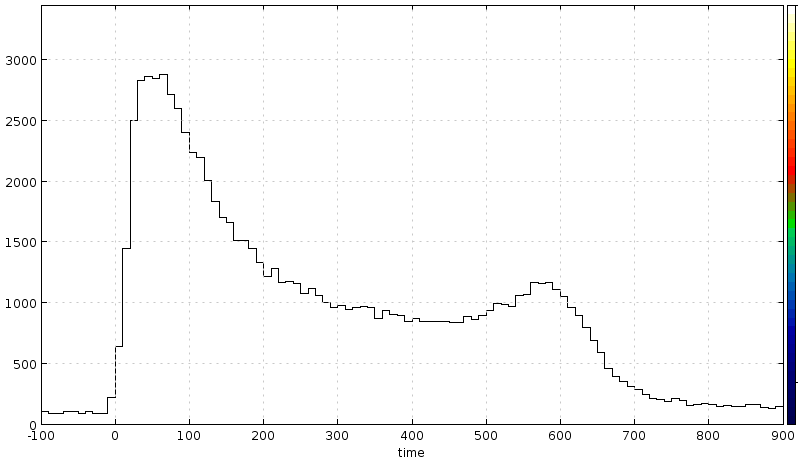 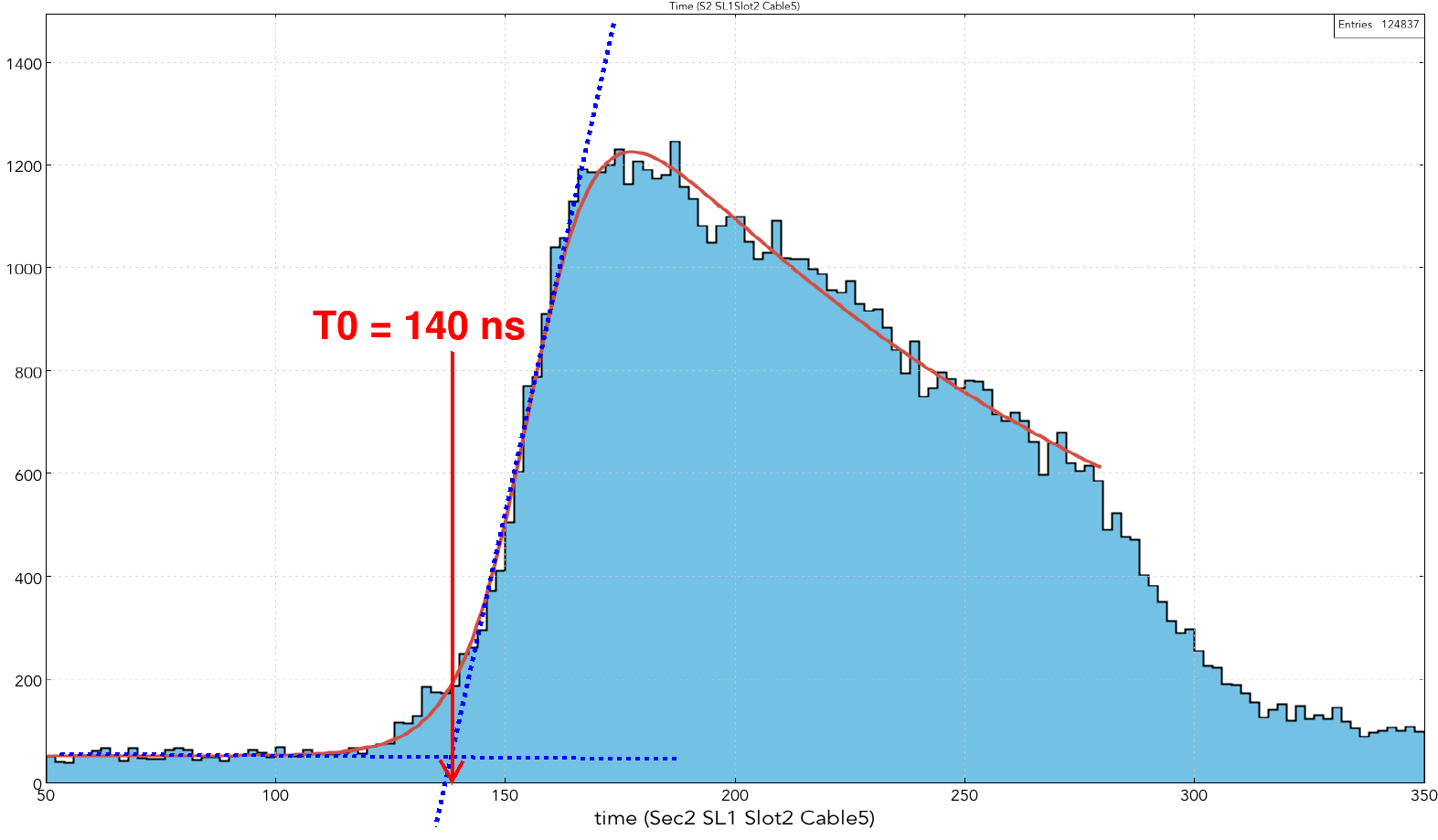 t0
tmax
10/2/2017
DC Monitoring                                                              Mac Mestayer
4
Drift Chamber Monitoring
Is tracking functioning ok?






Coming soon! average number of (tracks / event),  (hits / track) and average residual vs. run number
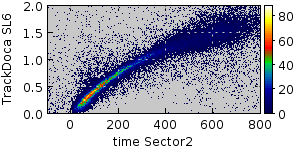 10/2/2017
DC Monitoring                                                              Mac Mestayer
5
Drift Chamber Monitoring
Do the tracks’ kinematic distributions look ok?

Coming soon!  1-D and 2-D histograms:
p vs. q
q vs. f
x vs. y (crosses) for each region
10/2/2017
DC Monitoring                                                              Mac Mestayer
6
DC monitoring: ‘standard plots’ done
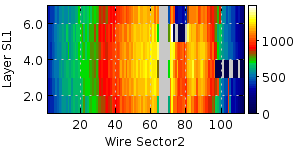 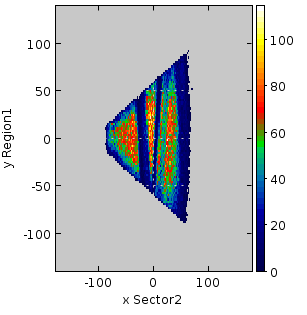 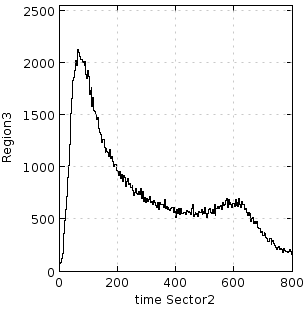 Occupancy
: dead areas
DOCA vs. time
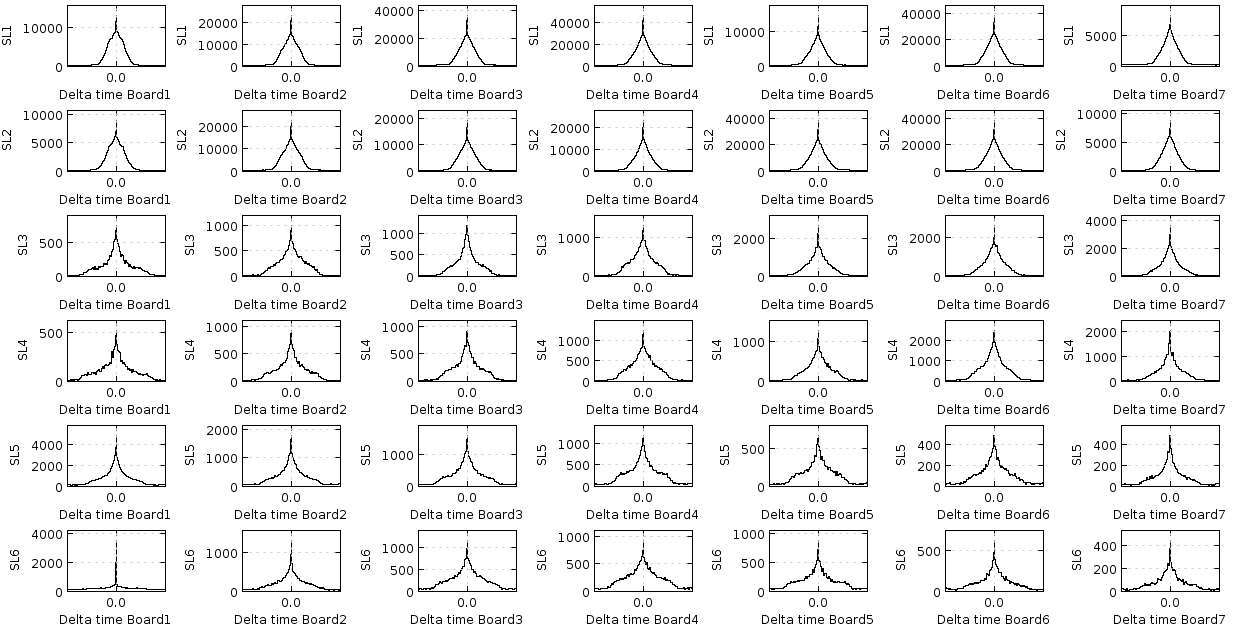 Time Differences
- spike at zero
 coherent noise
10/2/2017
DC Monitoring                                                              Mac Mestayer
7
DC distance  time calibration
First find “t0”












Find t0 for each of 1512 signal cables (252 from sector 2)
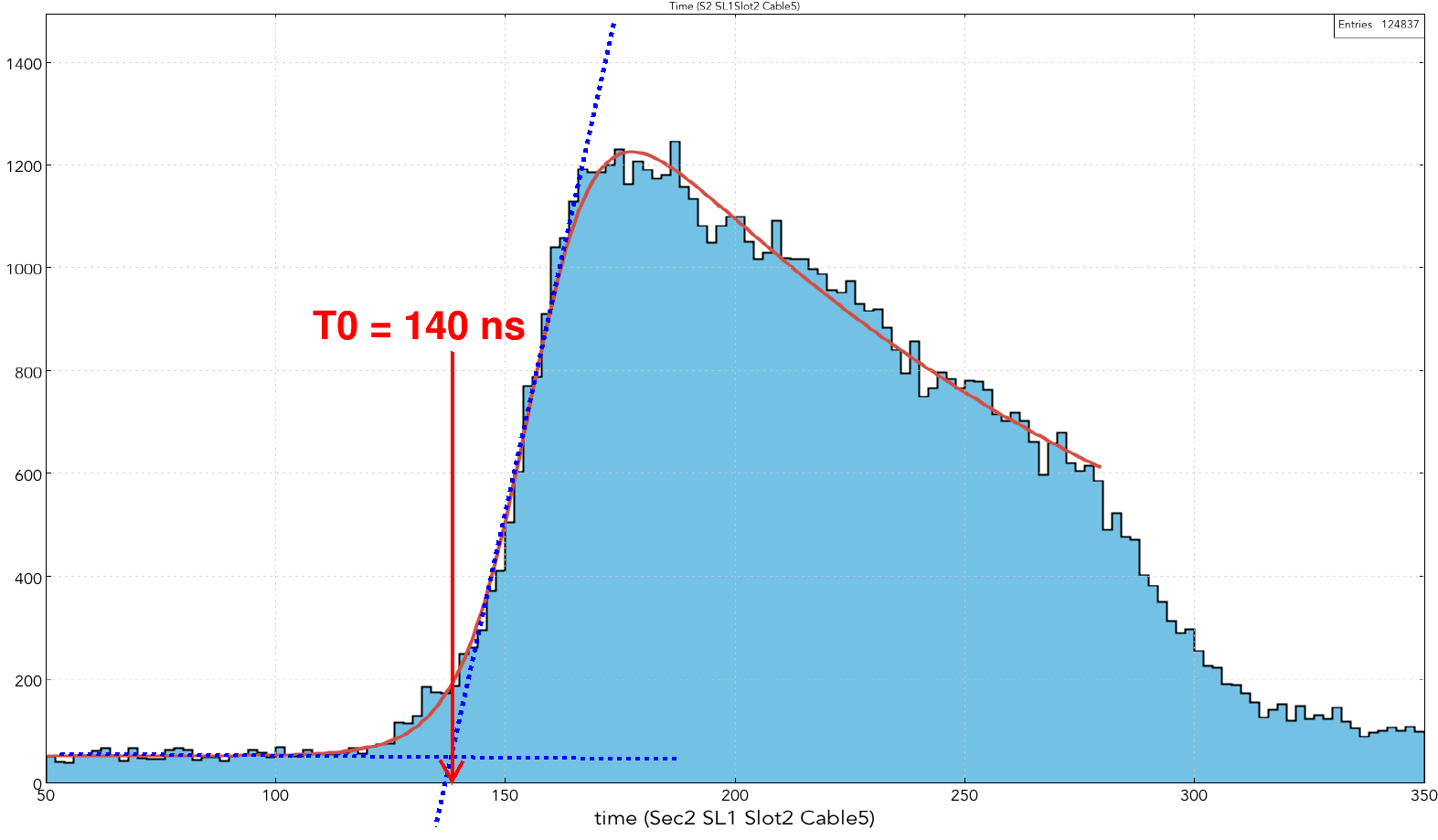 10/2/2017
DC Monitoring                                                              Mac Mestayer
8
Drift Chamber Monitoring
Are we in stable operation?
all standard plots have been done
next step is to analyse plots and extract essential information (e.g. “t0” from the time plot)
plot these extracted parameters vs. run number

Strip Charts for shift-takers
look for sudden jumps in parameters

Any questions?
10/2/2017
DC Monitoring                                                              Mac Mestayer
9